Scenario /Personas – Lærdal 2027 Arbeidsverksted: kommunestyret, næringsaktører, administrasjonArbeid knyttet til tiltaksplan for Strategisk næringsplan
[Speaker Notes: Personas er en arbeidsmetode der du systematisk inntar andres perspektiv. Dette bidrar til at du kan se innbyggernes behov tydeligere, noe som gir utviklingsarbeidet bedre retning og resultat.

Litt om personals.

Personas er fiktive personer som skal representere en typisk innbygger i kommunen eller lokalsamfunnet. Når du lager slike fiktive personer, bidrar det til at du i større grad setter deg inn i innbyggernes perspektiv og forstår behovene deres.

Når du lager personals, gir du deg selv og alle andre som jobber med prosessen tid og mulighet til å tenke gjennom hvordan innbyggerne kan komme til å respondere på prosjektet eller tiltaket du skal i gang med. Dermed går dere også gjennom en tankeprosess der dere reflekterer over behovene ulike grupper i lokalsamfunnet har. Det er innbyggerne sine behov kommunen skal lage gode løsninger for.

Vi har på førehand og saman med den interne gruppa lagt rammene for denne prosessen 
Tenkte personar 
knytt til utfordringsbilde som grunnlag for ny samfunnsdel i Bykle som de no har jobba med og som er utarbeida. 

Gjennomføring 
fem grupper – 5 utvalde personals – cafedialog – 
IG: 12 min pr. personals  I -2 min G 10 min X 5 grupper = 60 min 
Plenumsøkt 3 min pr bord – Bordvert formidlar ev. delegerer på gruppa som er ved bordet = 15 min]
Bakgrunn:
Førebuing til arbeidsverkstad   Teknisk utstyr inkl. tavle til å ta notatar. PC med ppt-ark Sal med bordoppsetning, gruppefordeling, pennar, gule lappar, borddukar.  Gruppebord. 5-6 stk per bord 1 repr. frå administrasjonen  med ansvar for å dokumentere prosess. ( Cafe dialog) Arbeidsgruppa i kommunen tek ansvar for gruppe-samansetnad, oversikt grupper, utpeikt gruppeleiar, pluss gule lappar, pennar, borddukar Teknisk utstyr
5 bordverter fra administrasjonen og 5 grupper. De skriver ned og leder gruppene på bordet, slik at alle får komme til ordet. 
Kafeedialog. Alle gruppene får en runde rundt alle bord. Bordverter blir igjen. 7 personas og 5 bord betyr at 2 bord har 2 personas og 3 bord har 1 personas
Basert på kunnskapsgrunnlag både i plandokumenter lokalt, regionalt og nasjonalt samt erfaringsbasert fra prosessgruppa
Personasene må tilpasses din egen kommune og formål!
Innleiing
Personas er ein arbeidsmetode der du systematisk inntek andre sitt perspektiv. Dette bidreg til at du kan sjå næringslivet sitt  behov tydeligare, noko som gir utviklingsarbeidet betre retning og resultat.

Her skal du tenke gjennom korleis dei enkelte personals er kopla til framtidsscenario – fremover i tid

Dei ulike scenaria bygg opp under kunnskap frå ulike planar retta mot næring (samfunnsdelen, Grøne Lærdal, Vestland FSK, Berekraftig verdiskapning…) .
Klar for vekstad - 2027
7 personas 
Tre døme 

Alfred, 82 år og enkemann. Han har budd heile livet i kommunen og har nyleg flytta inn i ein av dei prislønna fleksible og moderne leilegheitene på Øyri. 
Kvifor fekk dette spennande «klyngetunet» ein pris for innovasjon og berekraftige løysningar og korleis rolle hadde det lokale næringslivet til dette?

Kåre 47 år
Kåre bur på Ljøsne. Kåre er entreprenør, grunneigar og vore aktiv i utbygging i nabokommunane. Han ønskjer å bidra meir i lokalsamfunnet og har planar om utbygging på eiga areal og har ekspertise innenfor bygg og anlegg. 
Korleis bør kommunen og næringslivet rigge si eiga satsing både med tanke på Kåre og bygg & anleggsbransjen i kommunen? 

Kateryna 29 år frå Odessa, Ukraina
Kateryna er singel og ønskjer å starta ein sosial entreprenørskapsvirksomhet. Tanken er ein lokal ombruksverksted med bytte- og gjenbruksbutikk som også kan fungera som ein møteplass. Ho kom til Borgund fra Odessa og var markedskoordinator for det historiske loppemarkedet Starokonnyi-markedet.
Korleis kan ho som ung tilflyttar og grunder få gode rammevilkår og nettverk for å utvikle konseptet som igjen er med å styrke  samfunns- og næringsgrunnlaget i Borgund og Lærdal?
Gjennomføring av arbeidsverkstaden
Fem grupper – 7 utvalde personas – cafedialog m/ bordvertar 

IG: 12 min pr. personals  I - 2 min G - 10 min X 5 grupper = 60 min
2 bord har 2 personas. 3 bord har 1 personas

Plenumsøkt 3 min pr bord – Bordvert formidlar ev. delegerer på gruppa som er ved bordet = 15 min 
Se neste lysark for I G P forklaring
Gruppene svarer ut spørsmålet i rødt i de forskjellige personasene
I   G   P              I-ndividuell    G-ruppe    P-lenum
Se mer om IGP på Distriktssenteret.no
[Speaker Notes: Vi kommer til å bruke en Gammel og god metodikk som sikrer medvirkning og aktiv deltagelse fra alle. Stille og individuell runde,]
I 2min, G 12 min
Vel side-utforming med knappen
PERSONAS 2027
Kateryna 29 år frå Odessa, Ukraina
Kateryna er singel og ønskjer å starta ein sosial entreprenørskapsverksemd. Tanken er ein lokal ombruksverkstad med bytte- og gjenbruksbutikk som også kan fungera som ein møteplass. Ho kom til Borgund frå Odessa og var marknadkoordinator for det historiske loppemarknaden «Starokonnyi-markedet».
Korleis kan ho som ung tilflyttar og grunder få gode rammevilkår og nettverk for å utvikle konseptet som igjen er med å styrke  samfunns- og næringsgrunnlaget i Borgund og Lærdal?
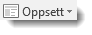 [Speaker Notes: Bordvertene legger fram. I G
En liten igangsetter individuelt.]
PERSONAS 2027Alfred, 82 år og enkemann. Han har budd heile livet i kommunen og har nyleg flytta inn i ein av dei prislønna fleksible og moderne leilegheitene på Øyri. 

Kvifor fekk dette spennande «klyngetunet» ein pris for innovasjon og berekraftige løysningar og korleis rolle hadde det lokale næringslivet til dette?
I 2min, G 12 min
[Speaker Notes: Utfordring med aldersgruppen]
I 2min, G 12 min
PERSONAS 2027Olav og Kari, gardbrukarar i Lærdal Olav og Kari er i slutten 50-åra. Ola driv ein gard med frukt og bær og satsar på eigen foredling. Gjennom haustesesongen har dei fleira tilsette i arbeid. Kari arbeider som lærer i 50% stilling. Barna Frøydis og Jens studerer på Ås og i Bergen. Frøydis er snart ferdig på NMBU og ønskjer å overta garden. Ho vil satsa stort og er ivrig! 

Korleis bidreg kommunen og næringslivet for å legge til rette for eit attraktivt og framtidsretta verdiskapande landbruk?
I 2min, G 12 min
PERSONAS 2027

Terje og Nina 65 og 60 år 
Paret er gjentakande turistar frå Tromsø som har base i Lærdal. Dei nyttar tilboda Lærdal har innanfor kultur, kortreist mat, fiske, vandreturar m.m. 

Kvifor er Lærdal  ein attraktivt kommune for besøkande og kva skal næringslivet gjera for å holda vidare på dei?
[Speaker Notes: P* Hvordan var det å jobbe med personals? Nye oppdagelser.]
I 2min, G 12 min
PERSONAS 2027

Kåre 47 år
Kåre bur på Ljøsne. Kåre er entreprenør, grunneigar og vore aktiv i utbygging i nabokommunane. Han ønskjer å bidra meir i lokalsamfunnet og har planar om utbygging på eiga areal og har ekspertise innenfor bygg og anlegg. 

Korleis bør kommunen og næringslivet rigge si eiga satsing både med tanke på Kåre og bygg & anleggsbransjen i kommunen?
[Speaker Notes: P* Hvordan var det å jobbe med personals? Nye oppdagelser.]
I 2min, G 12 min
PERSONAS 2027

Sigmund 39 år og Berit 38 år 
Paret flytta heim til Lærdal for 3 år sidan. Dei har etablert seg på Øyri med ein restaurant, nisjebutikk med mellom anna lokale produkt og har god omsetnad. Dei ønskjer å ekspandere, og er i ferd med å kjøpe/bygge ein overnattingsstad. Dei ser også etter investorar for å utvide konseptet. 

Korleis kan kommunen og næringslivet legge til rette og dra nytte av satsinga til Sigmund og Berit?
I 2min, G 12 min
PERSONAS 2027

Freia 34 år og Marius 32 år
Ungt par frå Bergen, begge nyutdanna der ho har fått jobb som lege på sjukehuset, mens Marius ønskjer å starte eigen praksis som fysioterapeut .




Korleis kan Marius starta sin eigen praksis på ein god måte i Lærdal kommune?
Takk for arbeidet! 